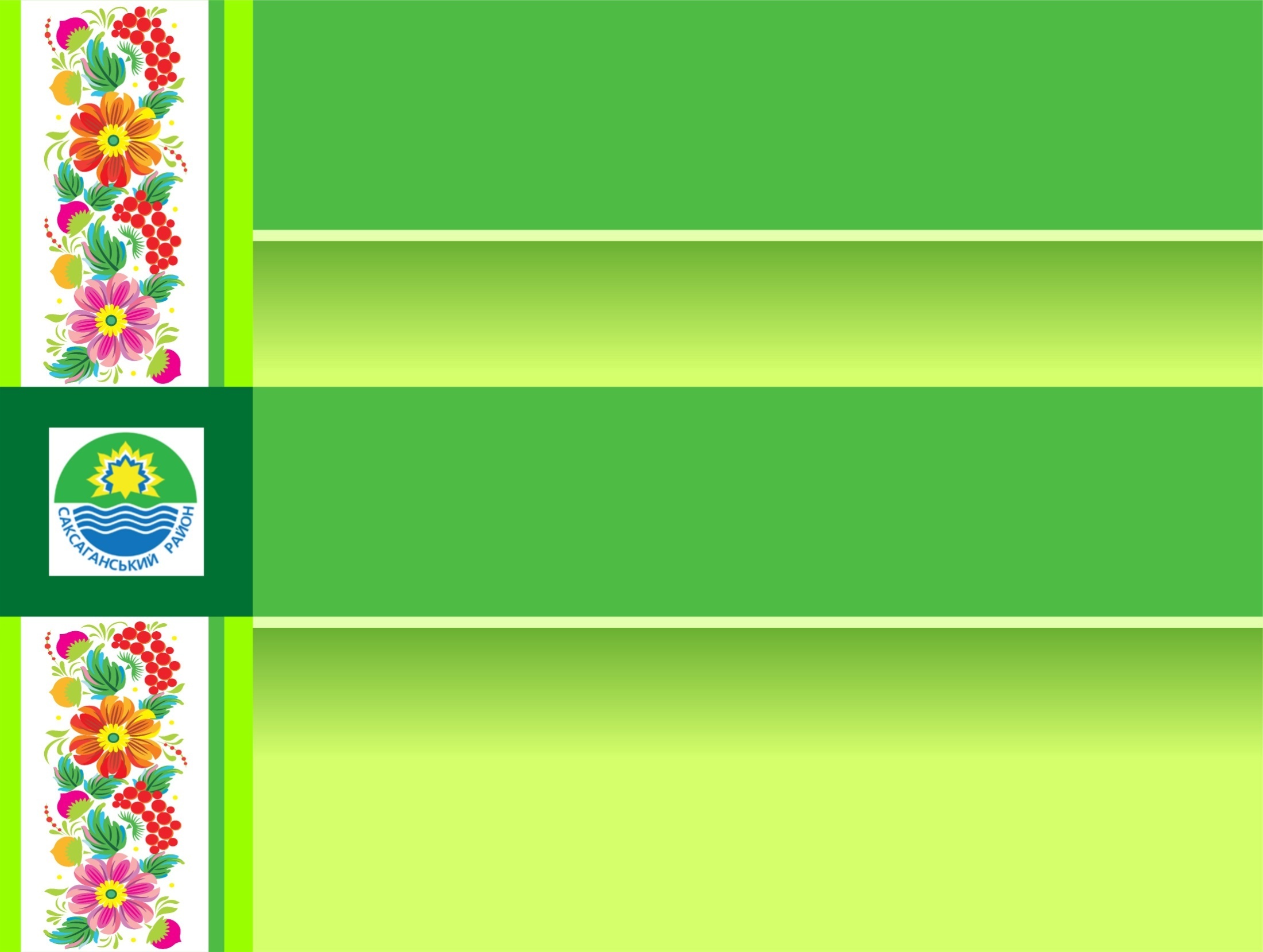 Мовне портфоліо прикметника
Колективний проєкт 6-А класу
Історія про прикметник
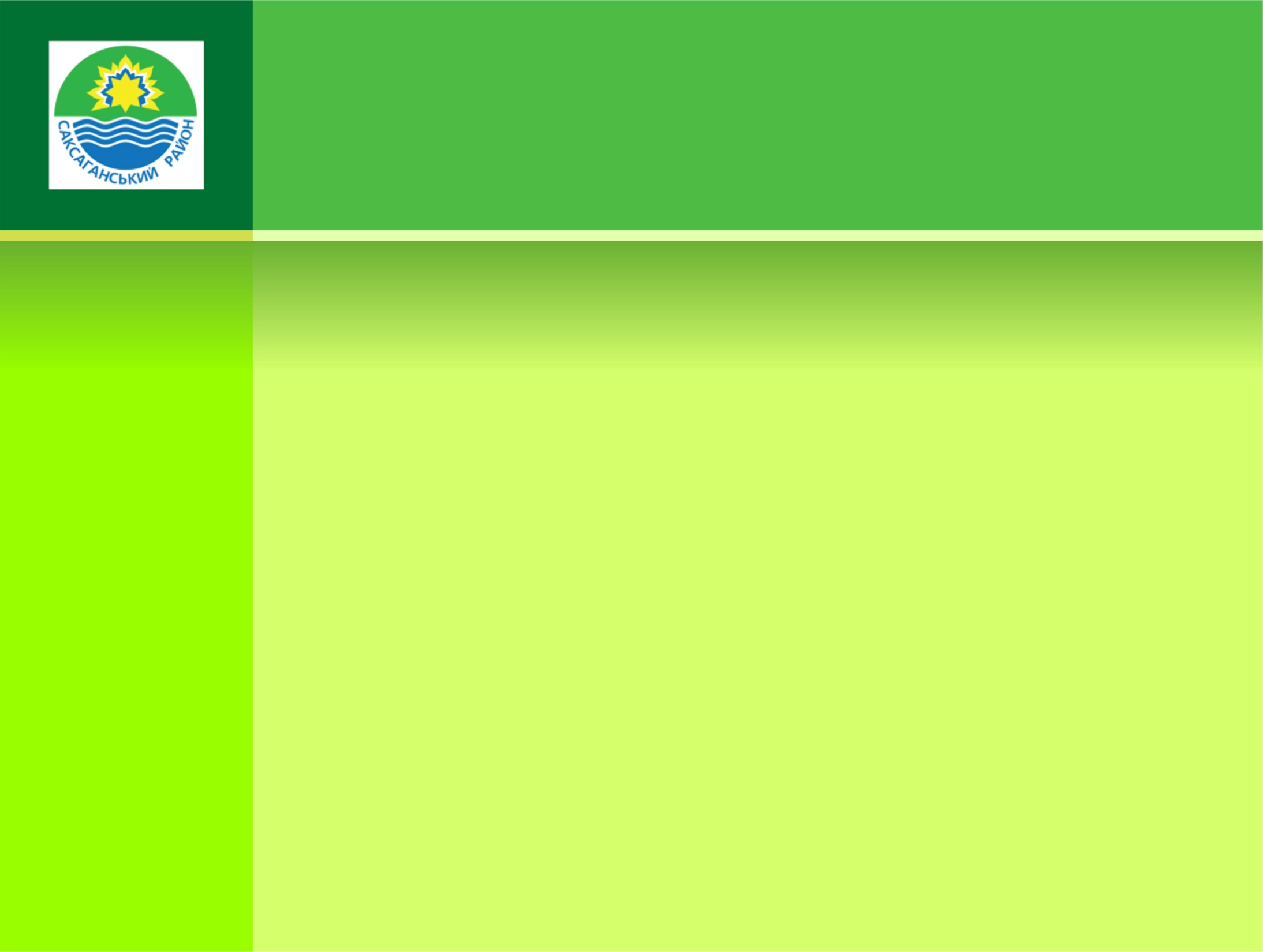 Я…
Частина мови
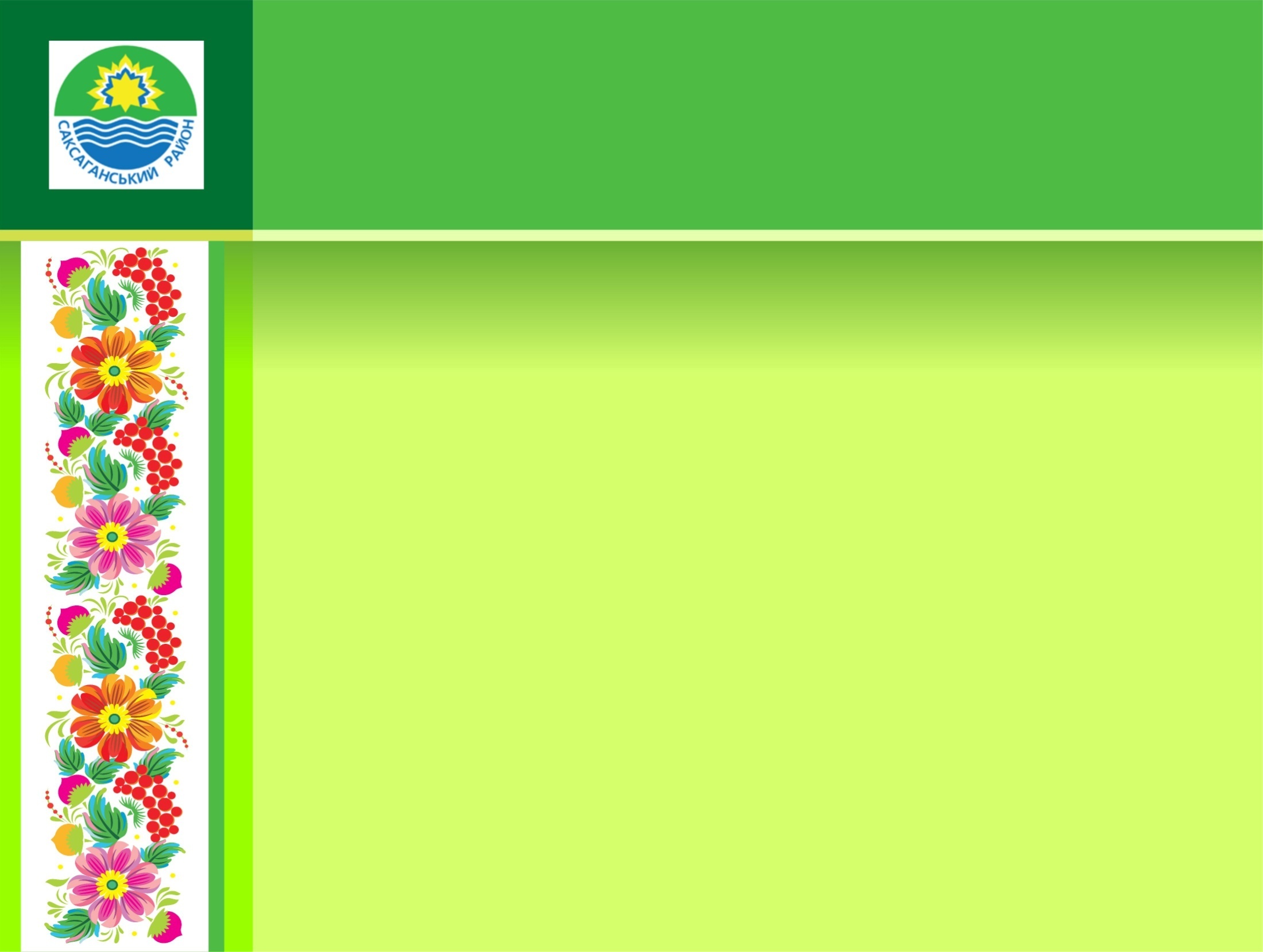 Проживаю за адресою…
Розділ мовознавства
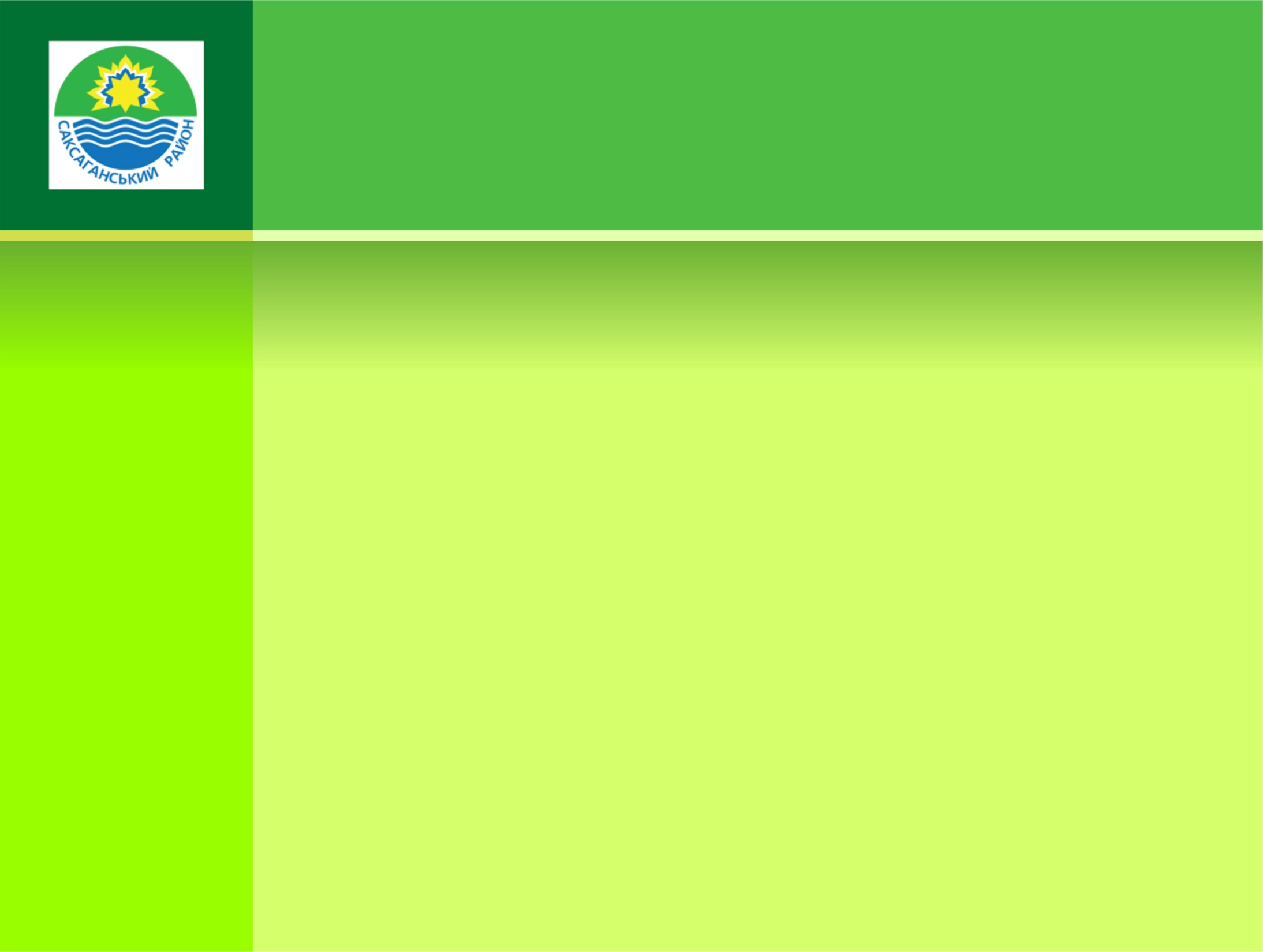 Родичі…
Частини мови
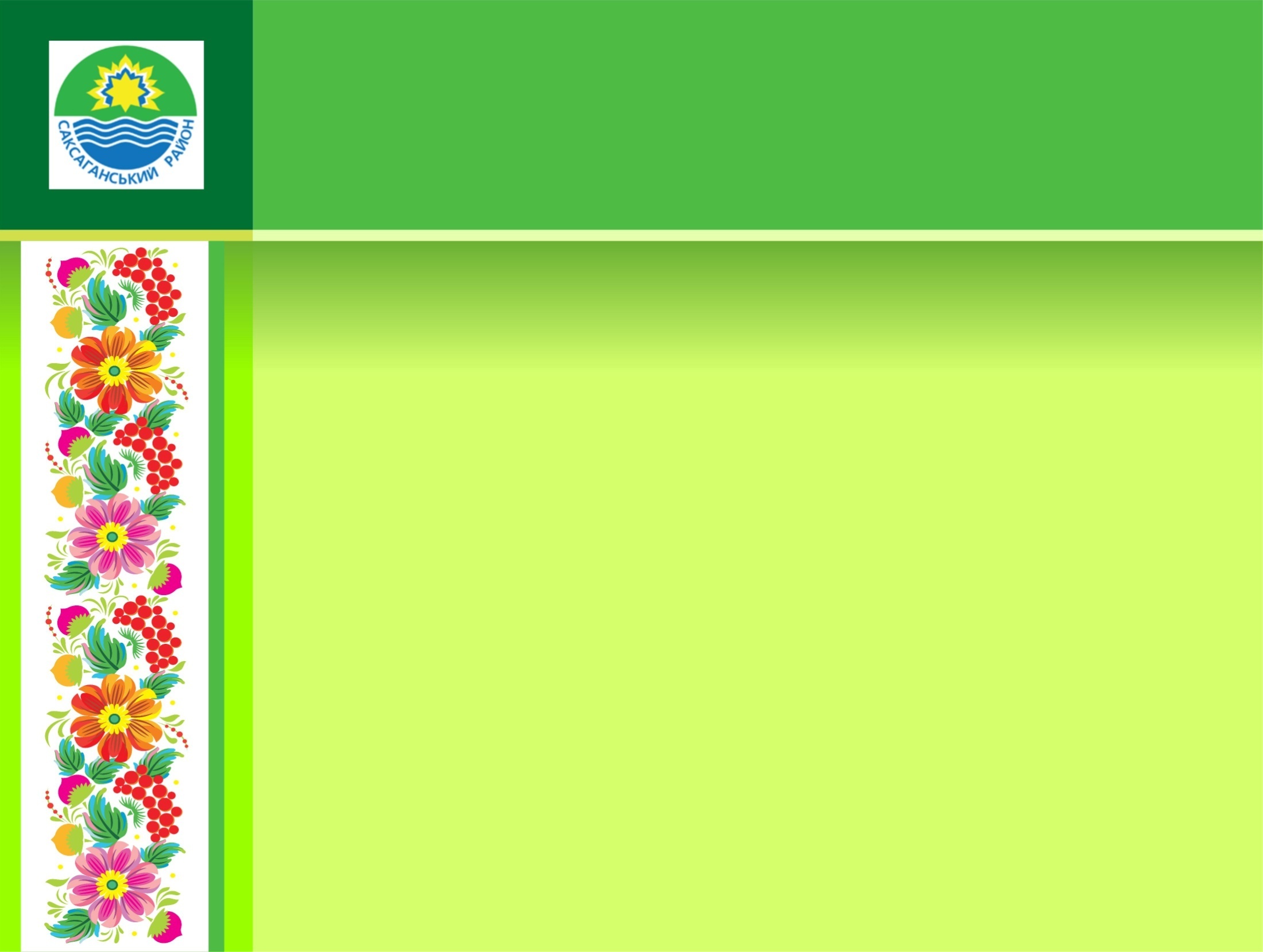 Друзі…
З якими частинами мови пов’язаний
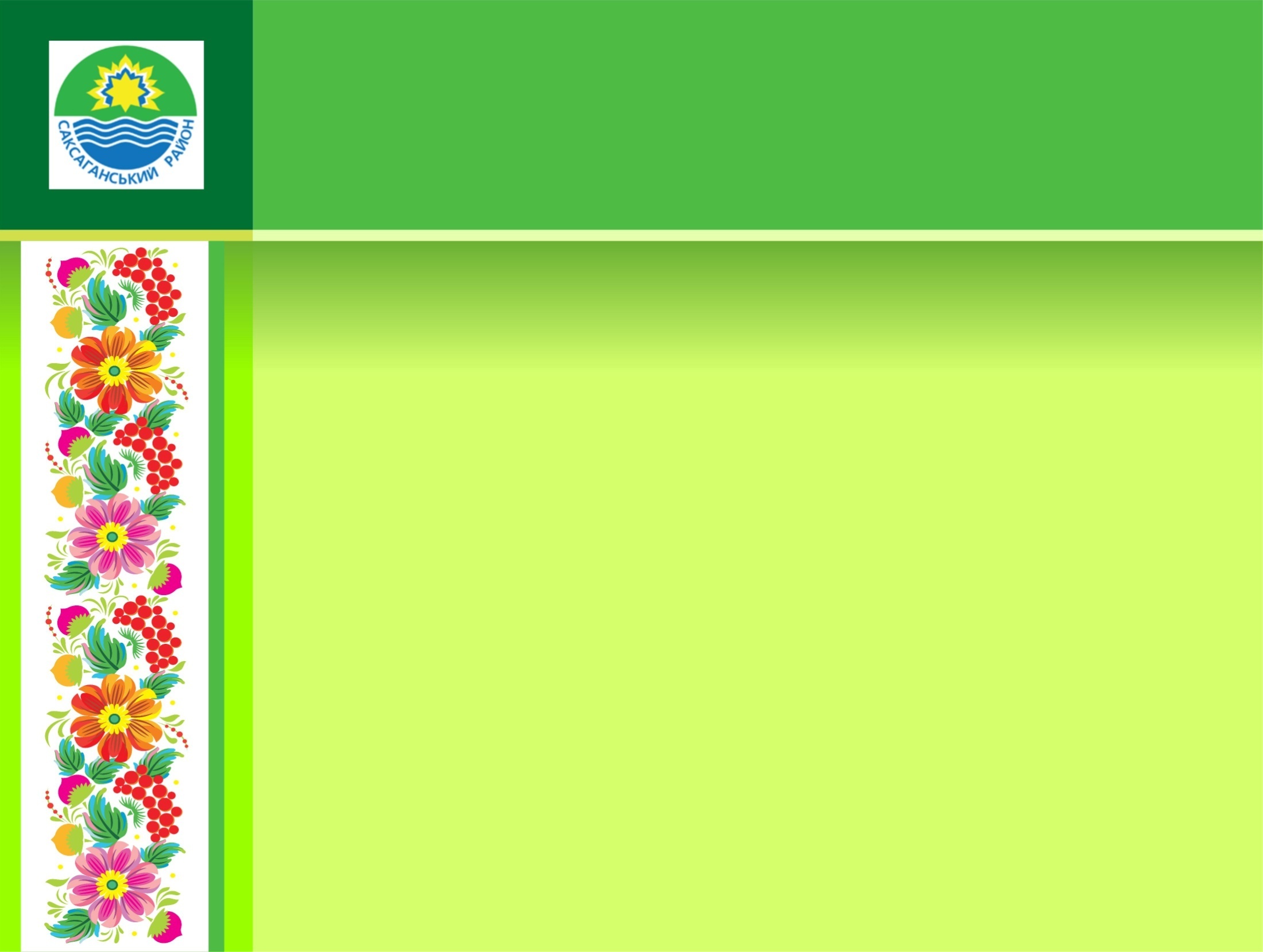 Друзі…
З якими частинами мови пов’язаний
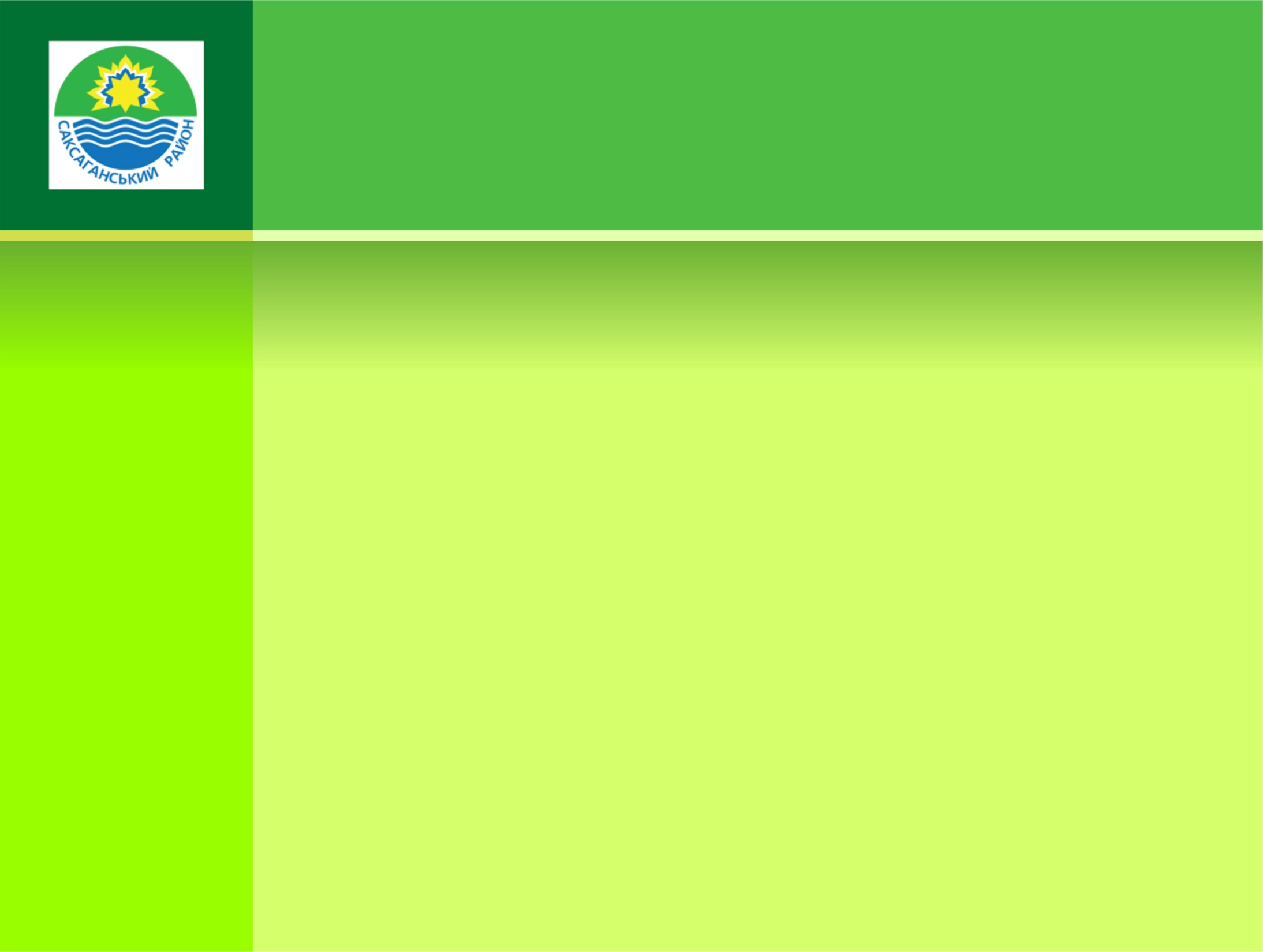 Уподобання…
Лексичне значення
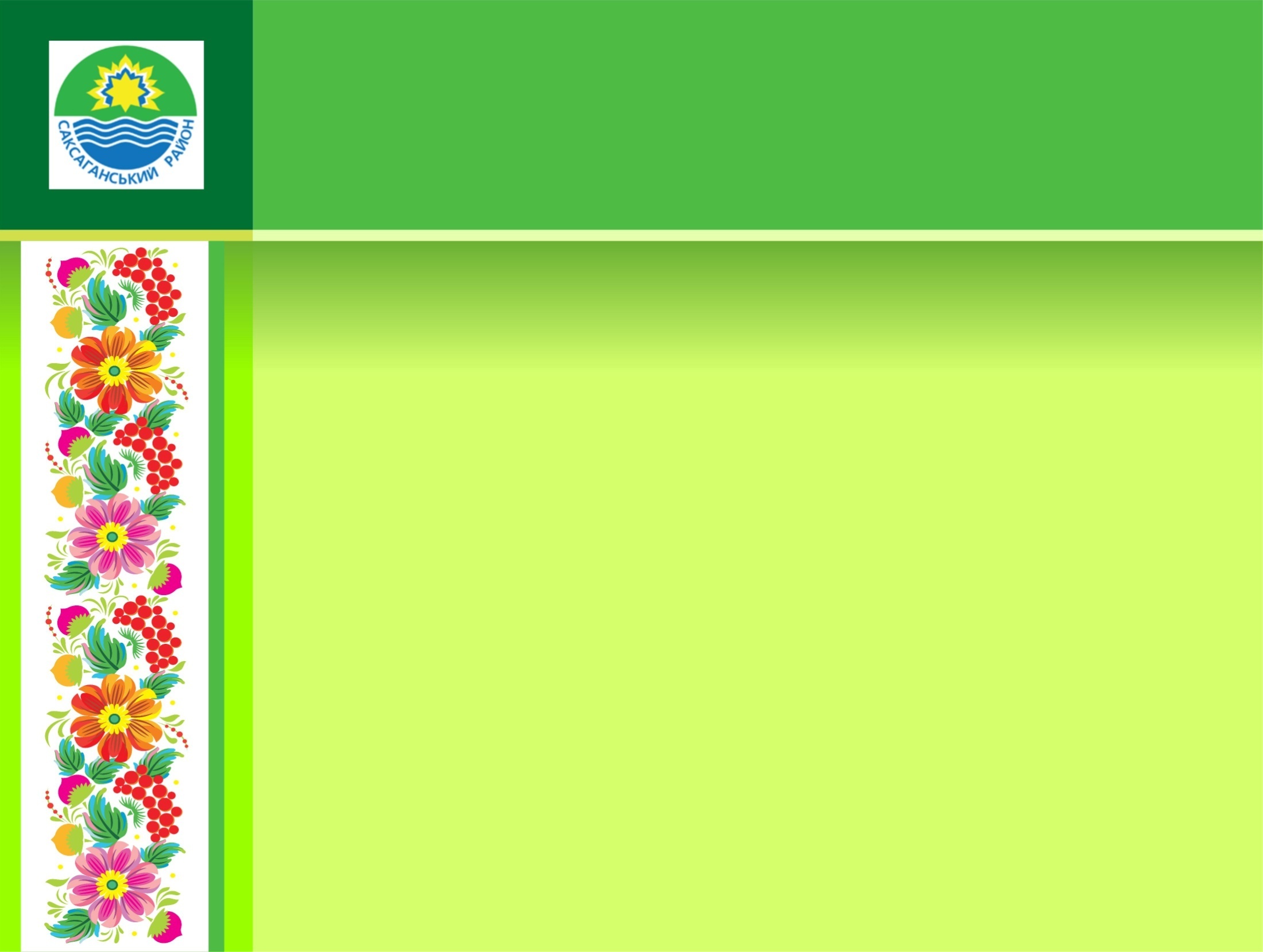 Професія…
Роль у реченні
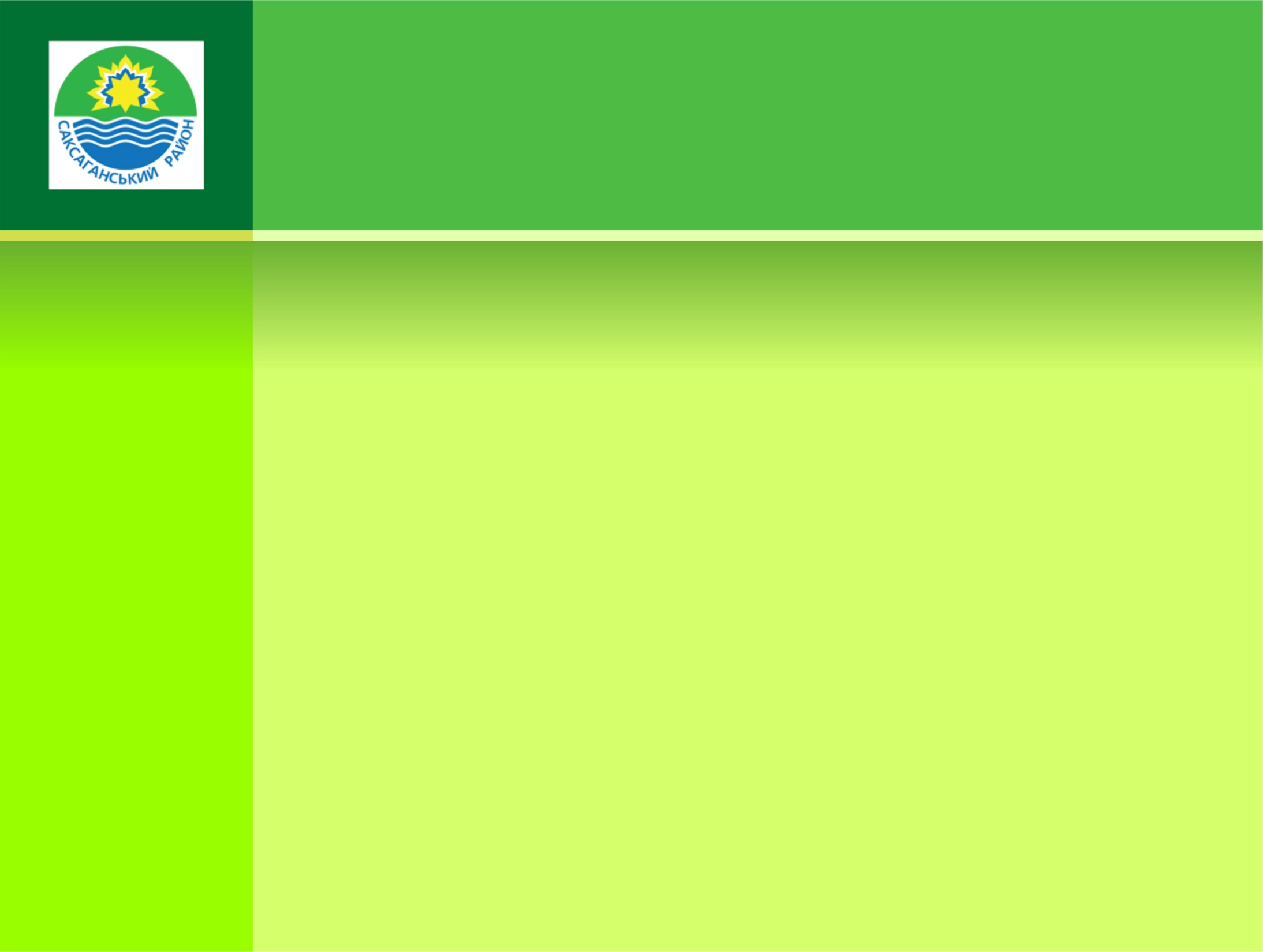 Риси характеру…
Морфологічні ознаки